Broekzak demonstraties
Ed van den Berg
VU
HvA
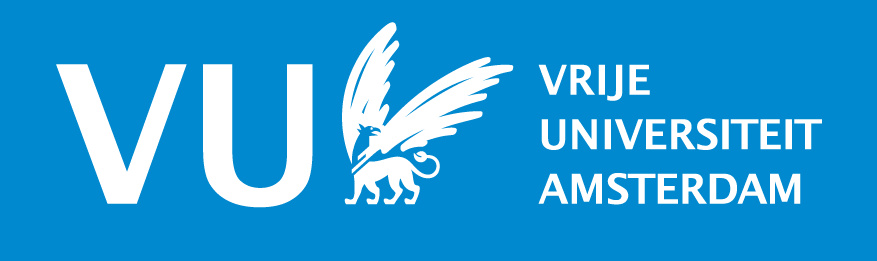 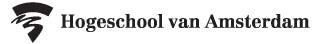 Uit 27 geboden voor natuurkunde docenten (Scheider, 1980)
1. Gij zult geen woorden onderwijzen, behalve als deze helpen mentale beelden te vormen waarin kennis en begrip wonen.
Kennis wordt opgeslagen in beelden, niet in woorden.
Geboden (Scheider)
7. Ge zult demonstraties en practica gebruiken om te helpen in de formatie van beelden en kristallisatie van kennis, en om de praktijk van waarnemen te stimuleren, maar NIET om te pretenderen dat ontdekking gebeurt in 50 minuten.
Geheugen elementen (White, 1989)
Propositions (stellingen)
Images (impressies van zintuigen, geur, geluid, beeld)
Episodes (verhalen, video clips in the mind)
Rol van demonstraties
Visualiseren
Illustreren
Episodes creëren
Motiveren
Onderzoeken
Redeneren met bewijsmateriaal
Oefenen heen-en-weer denken tussen begrippen en verschijnselen
Broekzak demonstraties
Demonstreren met wat in een kaal lokaal beschikbaar is:
Stoelen, tafels, bord, ramen, gordijnen, etc.
Leerlingen
Inhoud van de broekzak
Inhoud van tassen 
Dus eigenlijk van alles en nog wat.
Voorbeelden
Traagheid en rotatietraagheid
Vinger in glas water
Kinetische en statische wrijving
Papiersnippers
Geluid
Kinematica rollenspel
Optica: vakdidactiek
Zwijgend, alleen maar laten zien, (geen inleiding)
Rondlopen
Verwondering (?)
Korte, minimale verklaring
Of stralengang uit laten werken door leerlingen
Uitbreiden: glas met grotere en kleinere diameter
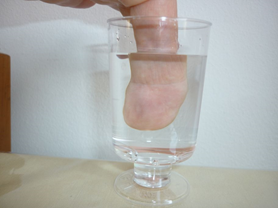 Concept check over breking
Opdracht: Schets de gang van de lichtstralen van de romp van de man (geel) naar het oog
oog
[Speaker Notes: Deze opdracht wordt door alle leerlingen op papier beantwoord.]
Concept check over breking
Opdracht: Schets de gang van de lichtstralen van man (geel) naar oog
oog
Voorbeeld 1: Traagheid: translatie en rotatie
Lineaire traagheid: 
“Weerstand” tegen 
Lineaire versnelling
Rotatie traagheid: 
“weerstand” tegen
Rotatie versnelling
TOETS: Wie is gemakkelijker in evenwicht te houden, moeder of dochter?
moeder
dochter
De vakdidactiek
“Show and tell”, niet echt interactief of activerend
Starten bij bekende situatie: translatie
Traagheid definieren als “weerstand tegen versnelling”
Rol van lengte en massa verdeling apart onderzoeken
Circus toepassing (beetje te triviaal)
Munten
Eerst los, wat verwachten we?
Observatie
Dan middelste vastpinnen
Wat verwachten we?
Observatie
Exploratie, hoe kunnen we dit snappen?

Waar past dit in het curriculum? Wat zijn je doelen met deze demo?
Opdracht
Haal wat voorwerpen uit je zak of uit je tas of uit de omgeving van het lokaal en verzin in een paar minuten zoveel mogelijk demonstraties.
Werk de meest interessante demonstratie uit in een stappenplan.
Wat is er nog meer in het lokaal? Leerlingen!
Zwaartepunt demo’s
Rollenspelen
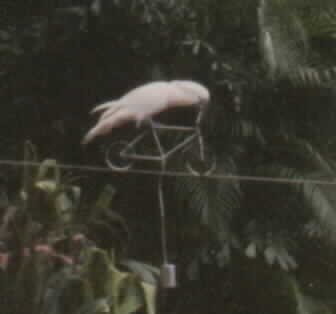 Nog meer zwaartepunten
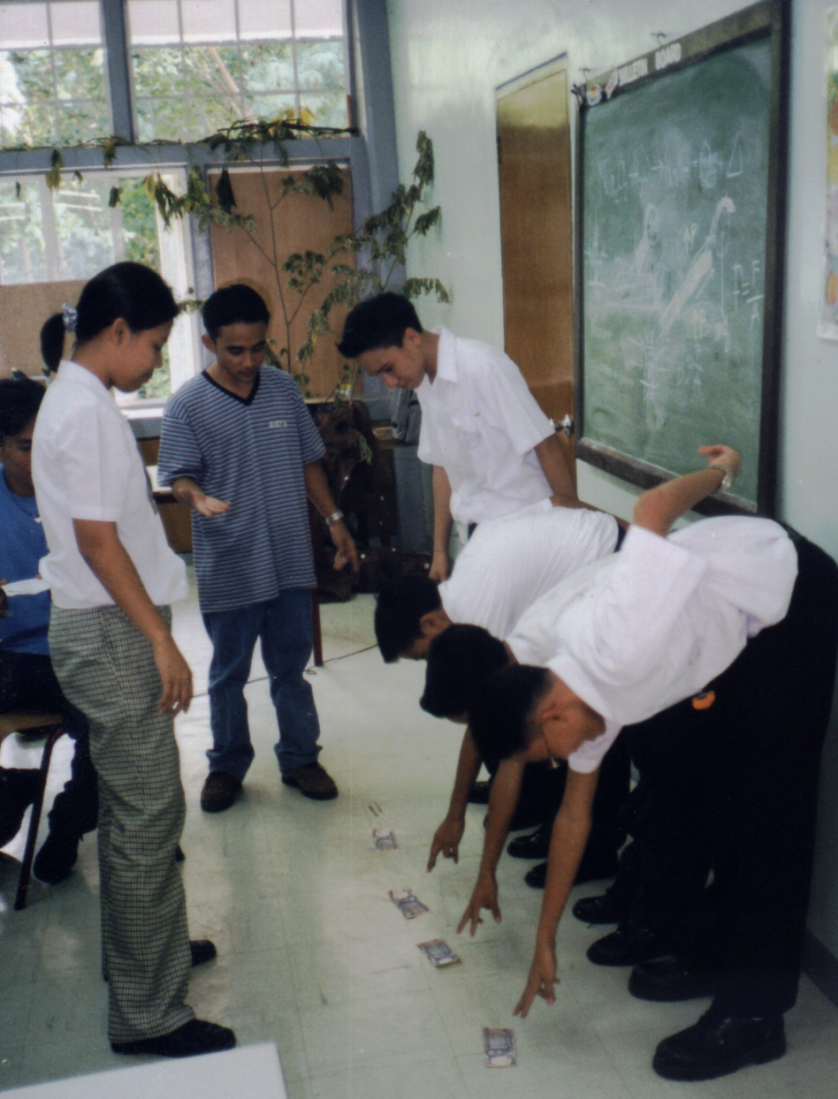 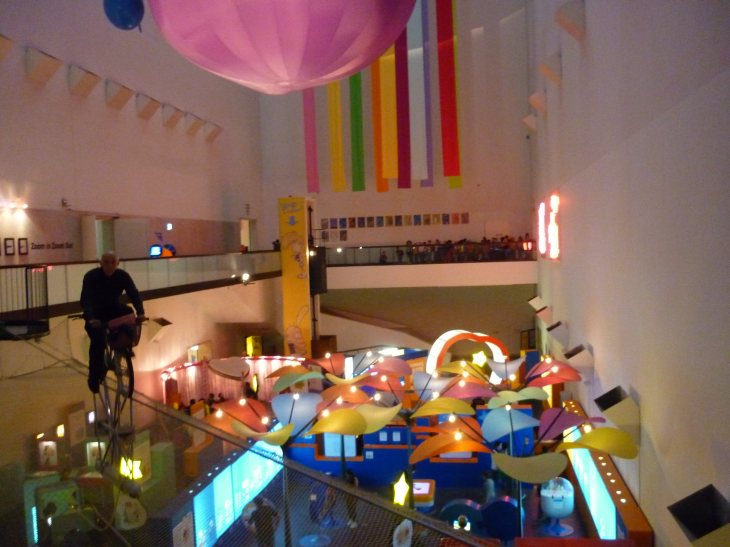 En nog meer
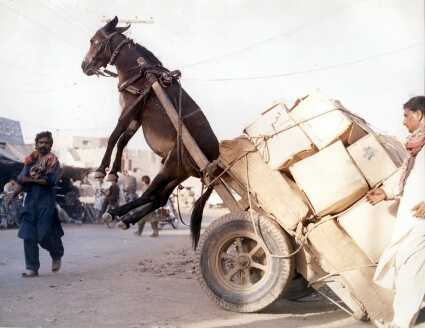 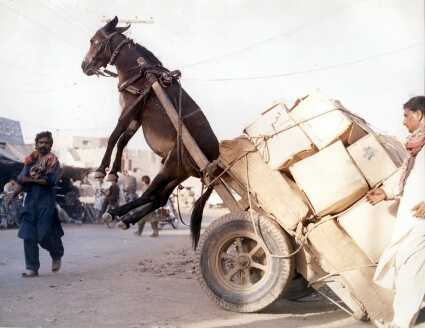 Opdracht 1 : Leg uit wat er gebeurd is … schrijf een verklaring
Gebruik begrippen als:
Zwaartepunt
Massa/gewicht
Verdeling van massa
(Moment)
Redeneren met begrippen!
Het overkomt niet alleen ezels….
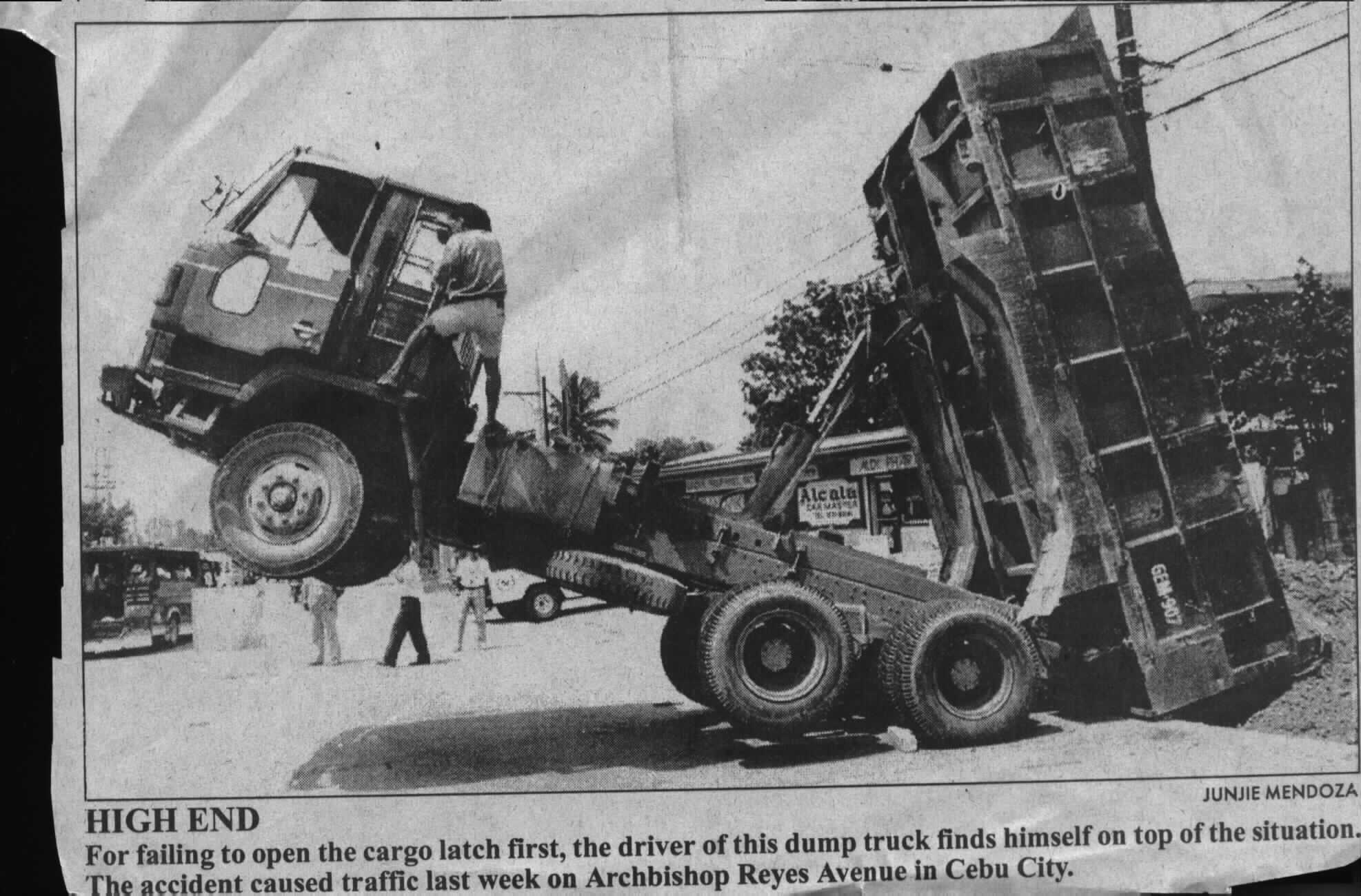 Soms gaat het juist goed!
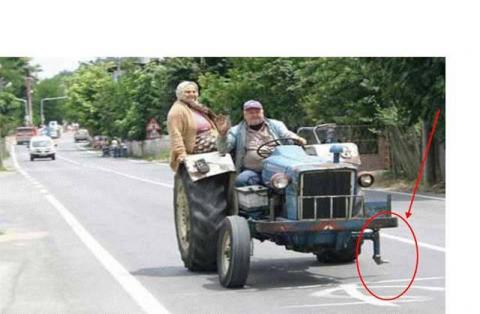 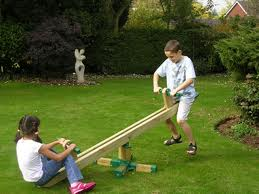 Wip en zwaartepunt
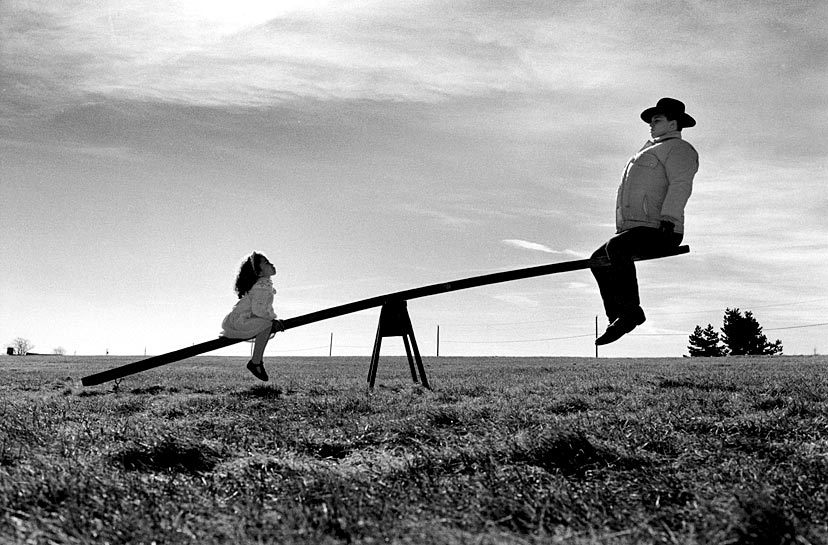 Kan dat?
Misschien is het een pop?
Literatuur
Hand-out: 66 Broekzak Demonstraties en Visualisaties.
Boek: Showdefysica: natuurkunde laten zien door Frederik et al, NVON 2015
Liem: Invitations to Science Inquiry
Schlichting: Freihandversuche (google)
Contact: e.berg@vu.nl